LIFE/work balance











We have started a #LIFEworkbalance campaign and we need your help to complete our LIFE/work balance survey.

We hope to publish the results soon, so please give 15 minutes of your time to help us get a true picture of school life.


Want to be a part of this campaign? Take the survey on our website and share it with your colleagues!
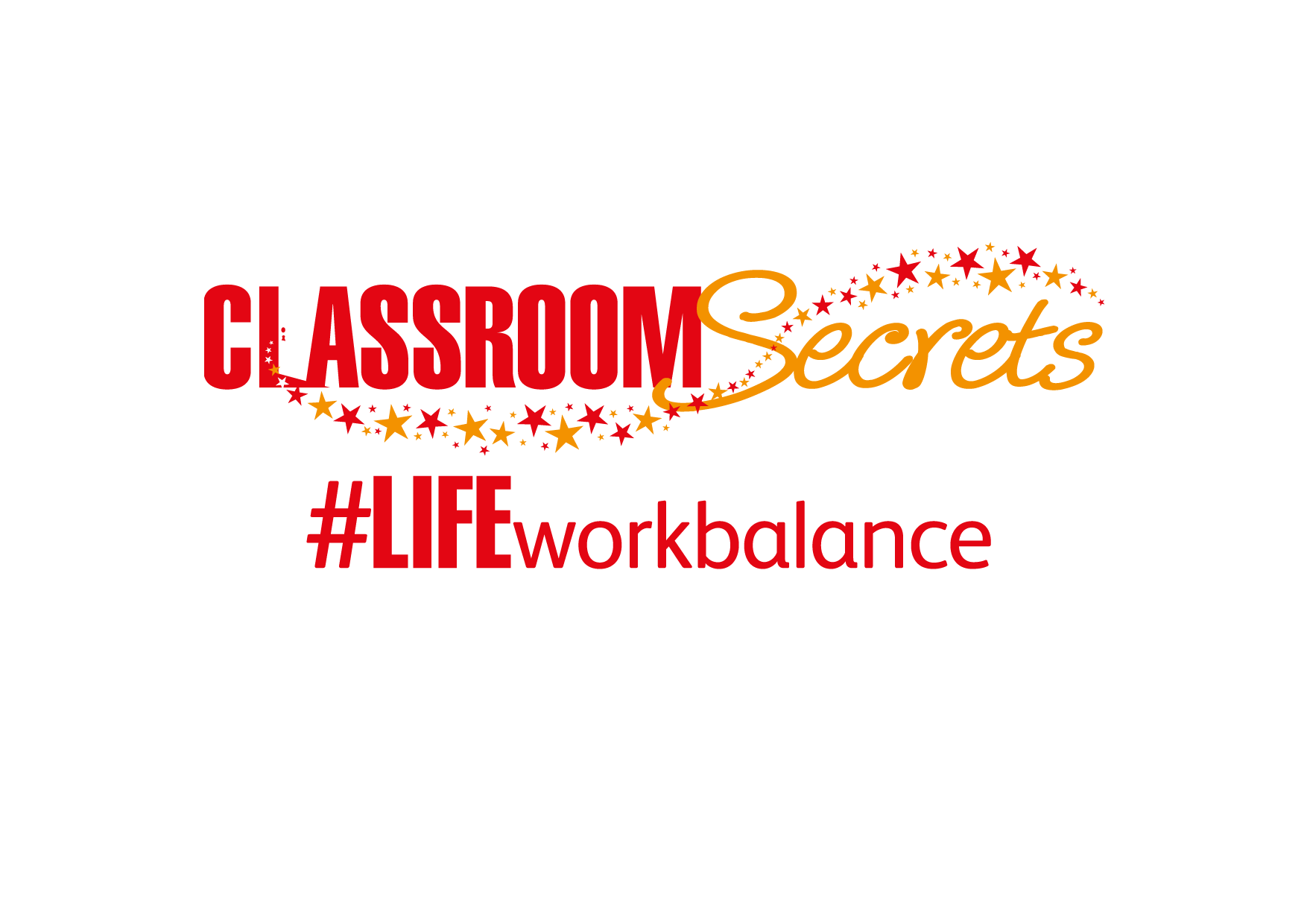 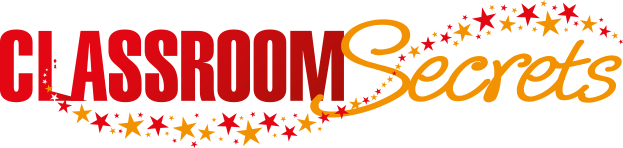 © Classroom Secrets Limited 2019
Year 5 – Summer Block 1 – Commas – Using Commas In Lists, Adverbials and Clauses

About This Resource:

This PowerPoint has been designed to support your teaching of this small step. It includes a starter activity and an example of each question from the Varied Fluency and Application and Reasoning resources also provided in this pack. You can choose to work through all examples provided or a selection of them depending on the needs of your class.


National Curriculum Objectives:

English Year 5: (5G5.6a) Using commas to clarify meaning or avoid ambiguity in writing
Terminology for pupils:
(5G5.6a) ambiguity


More resources from our Grammar, Punctuation and Spelling scheme of work.


Did you like this resource? Don’t forget to review it on our website.
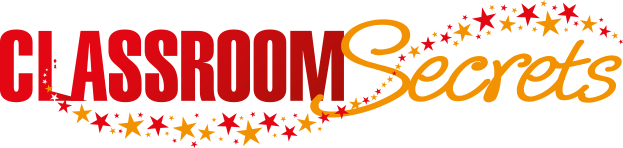 © Classroom Secrets Limited 2019
Year 5 – Summer Block 1 – Commas – Using Commas In Lists, Adverbials and Clauses

Notes and Guidance:

From previous learning in Year 2 and Year 4, children should know how to use a comma following an adverbial phrase, to separate clauses, or within a list. 
This step recaps the above and introduces the use of a comma for parenthesis.
Commas are used to separate items within a list. For example: He carried his books, water bottle, lunch and pencil case.
Commas can be used to separate clauses within a sentence. For example: Although it was hailing, Jack played outside; Jack, who wasn’t wearing a coat, played outside.
An adverbial phrase can be separated from a clause using a comma. For example: Having finished, he went out to play.
Commas can also be used around additional information as a form of parenthesis. For example: Jack, of 15 Ivy Street, has been labelled a hero by emergency crews.


Focused Questions

For what reason have commas been used in this sentence?
Add a pair of commas to the sentence to indicate parenthesis.
Create a sentence which uses a pair of commas to separate clauses.
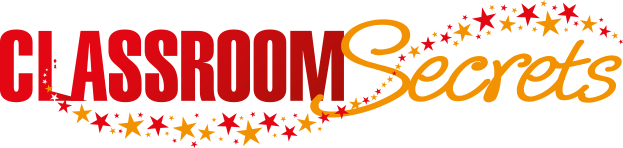 © Classroom Secrets Limited 2019
Year 5 – Summer Block 1 – Commas


Step 1: Using Commas In Lists, Adverbials and Clauses
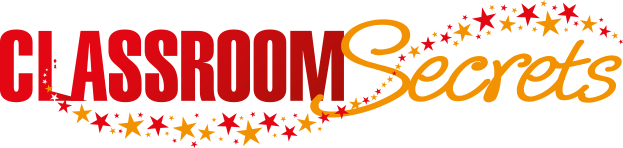 © Classroom Secrets Limited 2019
Introduction

Tick the statements which are true.


I should use a comma to separate items in a list.

I should use a comma at the end of a sentence.

I should use a comma to replace a conjunction.

I should use a comma to mark clauses.
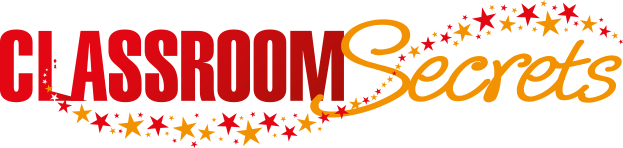 © Classroom Secrets Limited 2019
Introduction

Tick the statements which are true.


I should use a comma to separate items in a list. 

I should use a comma at the end of a sentence.

I should use a comma to replace a conjunction.

I should use a comma to mark clauses. 
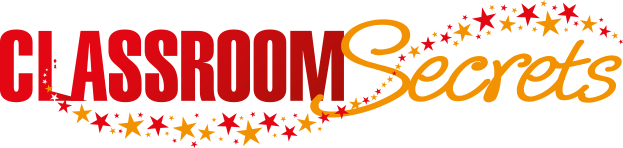 © Classroom Secrets Limited 2019
Varied Fluency 1

Underline where a comma has been used for parenthesis. 
Circle where a comma has been used to separate a clause.


Having already run ten miles that morning, Dan didn’t feel like walking the dog in the afternoon.

Dan, who was 17, wanted to run his first marathon by the end of the year.
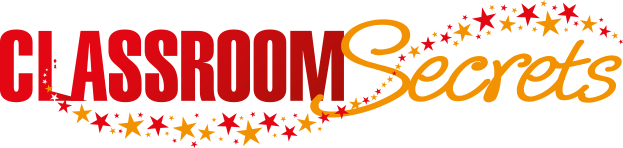 © Classroom Secrets Limited 2019
Varied Fluency 1

Underline where a comma has been used for parenthesis. 
Circle where a comma has been used to separate a clause.


Having already run ten miles that morning, Dan didn’t feel like walking the dog in the afternoon.

Dan, who was 17, wanted to run his first marathon by the end of the year.
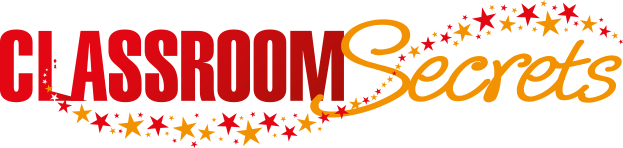 © Classroom Secrets Limited 2019
Varied Fluency 2

True or false? 
The comma has been used to show parenthesis.


The house on the hill, which was very spooky, looked like it hadn’t been lived in for a long time.
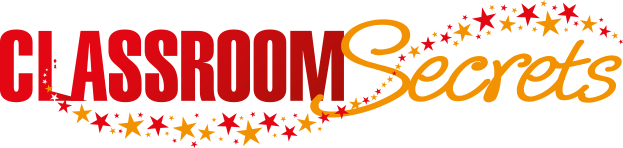 © Classroom Secrets Limited 2019
Varied Fluency 2

True or false? 
The comma has been used to show parenthesis.


The house on the hill, which was very spooky, looked like it hadn’t been lived in for a long time.







True
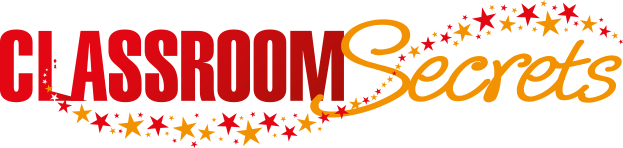 © Classroom Secrets Limited 2019
Varied Fluency 3

How have the commas been used in the sentences below?


They were all still so hungry, even though they had just eaten a huge meal.


The mountains, which were separated by a river, dominated the landscape..
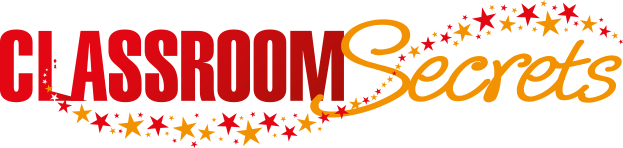 © Classroom Secrets Limited 2019
Varied Fluency 3

How have the commas been used in the sentences below?


They were all still so hungry, even though they had just eaten a huge meal.


The mountains, which were separated by a river, dominated the landscape..






A. Separate clauses
B. Parenthesis
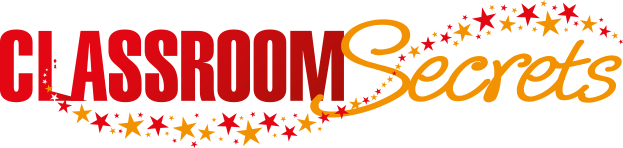 © Classroom Secrets Limited 2019
Varied Fluency 4

Insert the missing commas into the sentences below.


Maths  was  her  favourite  subject  at  school  even  though  she found  it  tough.

The  football  match  which  had  kicked  off  late  due  to  the traffic  jam  was  going  to  finish  twenty  minutes  late.

In  May  this  year  Class  5  are  going  on  a  trip  to  the  War Museum  despite  it  being  a  long  drive.
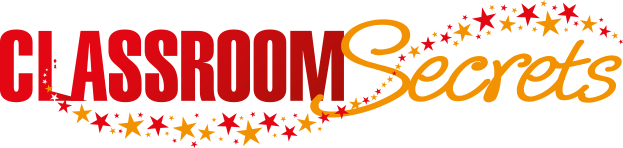 © Classroom Secrets Limited 2019
Varied Fluency 4

Insert the missing commas into the sentences below.


Maths  was  her  favourite  subject  at  school, even  though  she found  it  tough.

The  football  match, which  had  kicked  off  late  due  to  the traffic  jam, was  going  to  finish  twenty  minutes  late.

In  May  this  year, Class  5  are  going  on  a  trip  to  the  War Museum, despite  it  being  a  long  drive.
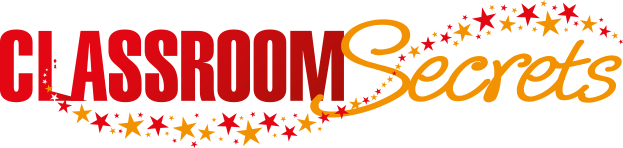 © Classroom Secrets Limited 2019
Application 1

Write a sentence that uses a pair of commas to separate clauses. 

Use the word bank to help you.
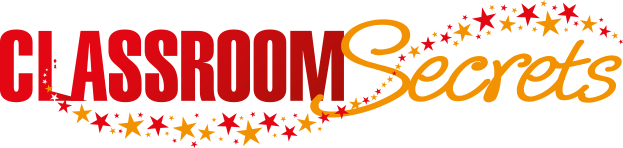 © Classroom Secrets Limited 2019
Application 1

Write a sentence that uses a pair of commas to separate clauses. 

Use the word bank to help you.











Example answer: The lake, which was freezing cold, was popular with swimmers.
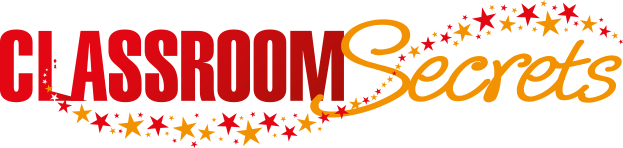 © Classroom Secrets Limited 2019
Reasoning 1

Which sentence uses a comma correctly?


A. By setting off straight after lunch, they hoped to reach their destination by teatime.

B. By setting off, straight after lunch they hoped to reach their destination, by teatime.


Explain your answer.
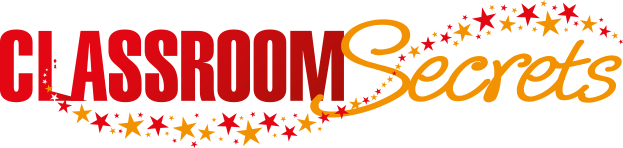 © Classroom Secrets Limited 2019
Reasoning 1

Which sentence uses a comma correctly?


A. By setting off straight after lunch, they hoped to reach their destination by teatime.

B. By setting off, straight after lunch they hoped to reach their destination, by teatime.


Explain your answer.




A uses a comma correctly because…
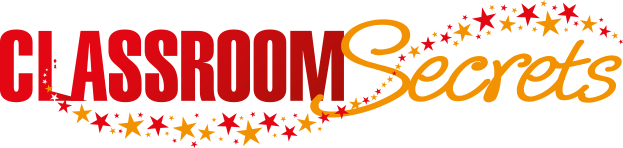 © Classroom Secrets Limited 2019
Reasoning 1

Which sentence uses a comma correctly?


A. By setting off straight after lunch, they hoped to reach their destination by teatime.

B. By setting off, straight after lunch they hoped to reach their destination, by teatime.


Explain your answer.




A uses a comma correctly because it separates the clauses in the sentence.
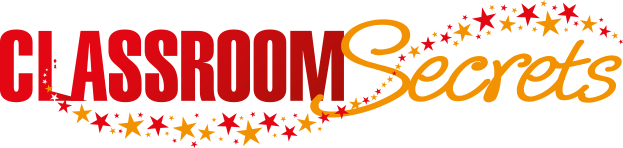 © Classroom Secrets Limited 2019
Reasoning 2

Eesa thinks he has used commas correctly for parenthesis.

She arrived at school, which was in the town centre ten minutes later than planned, because the bus broke down. She thought she was definitely going to be in trouble so ran from the bus stop to her classroom.



Is he correct? Explain your answer.
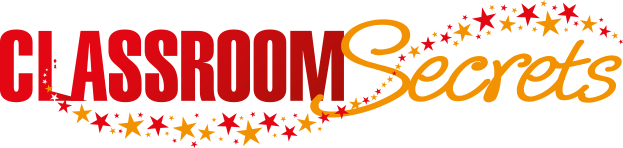 © Classroom Secrets Limited 2019
Reasoning 2

Eesa thinks he has used commas correctly for parenthesis.

She arrived at school, which was in the town centre ten minutes later than planned, because the bus broke down. She thought she was definitely going to be in trouble so ran from the bus stop to her classroom.



Is he correct? Explain your answer.


Eesa is incorrect because…
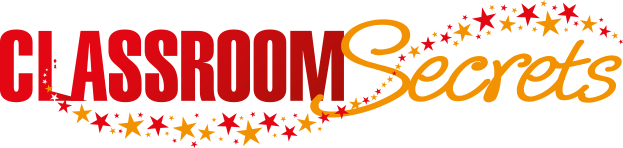 © Classroom Secrets Limited 2019
Reasoning 2

Eesa thinks he has used commas correctly for parenthesis.

She arrived at school, which was in the town centre ten minutes later than planned, because the bus broke down. She thought she was definitely going to be in trouble so ran from the bus stop to her classroom.



Is he correct? Explain your answer.


Eesa is incorrect because he has not used a pair of commas around the extra information. There should be a comma after ‘centre’.
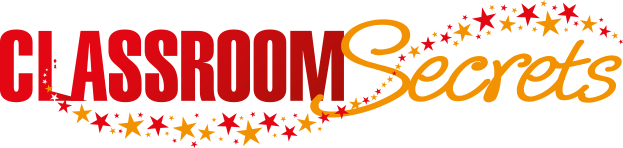 © Classroom Secrets Limited 2019